«Бюджет для граждан» по исполнению бюджета муниципального образования «Юринский муниципальный район» за 2016 год
Уважаемые жители муниципального образования «Юринский муниципальный район»!
В соответствии с Бюджетным посланием Президента Российской Федерации В. В. Путина Федеральному собранию от 28 июня 2012 года, в целях реализации принципа прозрачности и открытости бюджета и информирования жителей о расходовании средств бюджета разработана брошюра «Бюджет для граждан» по исполнению бюджета за 2016 год. 
 Представленная в ней информация позволит гражданам составить представление об источниках формирования доходов бюджета муниципального района, направлениях расходования бюджетных средств в 2016 году и сделать выводы об эффективности использования бюджетных средств. 
Администрация МО «Юринский муниципальный район», публикуя брошюру «Бюджет для граждан» по исполнению бюджета за 2016 год, надеется на заинтересованное внимание жителей района к процессу исполнения бюджета.


Руководитель финансового отдела
МО «Юринский муниципальный 
район»  Л.В. Красильникова
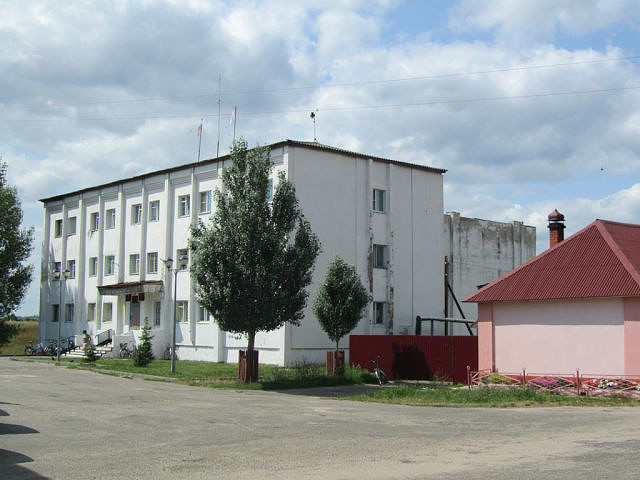 Основные параметры бюджета  МО «Юринский муниципальный район»(тыс. рублей)
Доходы
135785,5
Расходы
135616,5
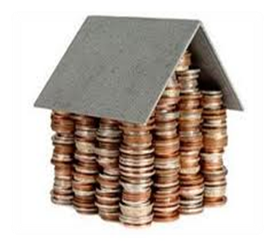 Профицит
169,0
Показатели исполнения доходов бюджета МО «Юринский муниципальный район» за 2016год
Структура налоговых и неналоговых поступлений МО «Юринский муниципальный район» в 2016году
Показатели исполнения расходов бюджета МО «Юринский муниципальный район» за 2016год
Структура расходов  МО «Юринский муниципальный район» в 2015 году
Безвозмездные поступления за 2016год
Дотации
24014,9 тыс. руб.
93690,6
тыс.руб.
Субсидии
17275,4 тыс.руб.
Субвенции
52377,9 тыс.руб.
Иные межбюджетные трансферты
2,4 тыс.руб.
Фактически на 01.01.17г. в бюджете муниципального образования «Юринский муниципальный район» сложился профицит в сумме 169,0 тысяч рублей
Бюджет муниципального района по состоянию  на 1января 2017г исполнен с профицитом в сумме 169,0 тыс. рублей, который сложился в результате погашения задолженности по бюджетному кредиту в сумме 1000,0 тыс. рублей, получения бюджетного кредита в сумме 1000,0тыс. руб. и изменения остатков средств на счетах в сумме 596,3 тыс. рублей.
Предельный объем обязательств по муниципальным гарантиям муниципального образования «Юринский муниципальный район», предоставляемым в 2016 году в сумме не более 0 тыс.руб.
Предельный объем расходов на обслуживание муниципального долга муниципального образования «Юринский муниципальный район» на 2016 год утвержден в сумме 77, 4  тыс.руб. 
Фактически объем расходов на обслуживание муниципального долга в 2016 году составил – 77,4 тыс.руб.
В 2016 году погашен муниципальный долг в сумме 1000 тыс.руб. в соответствии с графиком погашения. А также перечислены проценты по кредиту в сумме 77,4 тыс.руб. за счет собственных доходов. Остаток по муниципальному долгу составил 2000 тыс.руб.
РАСХОДЫ БЮДЖЕТА МО «Юринский муниципальный район» ПО ОСНОВНЫМ ФУНКЦИЯМ НА ОДНОГО ЖИТЕЛЯ
ОСНОВНЫЕ ПОКАЗАТЕЛИ ХАРАКТЕРИЗУЮЩИЕ РЕЗУЛЬТАТЫ ИСПОЛЬЗОВАНИЯ БЮДЖЕТНЫХ АССИГНОВАНИЙ В 2016 ГОДУ Численность населения – 7634 чел.
Общая площадь жилых помещений, приходящаяся в среднем на одного жителя – 34,66 кв.м. 
Площадь жилых помещений введенная в действие за 2016 год – 1100 кв.м. 
Доля населения, получившего жилые помещения и улучшившего жилищные условия в отчетном году, в общей численности населения, состоящего на учете в качестве нуждающегося в жилых помещениях – 9,3%
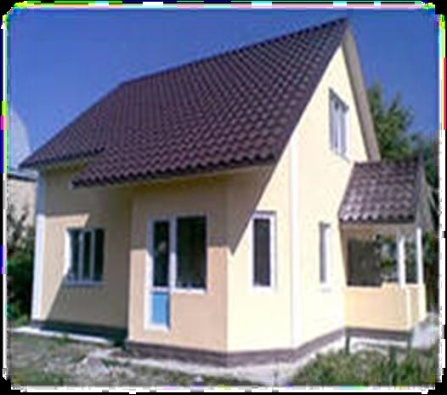 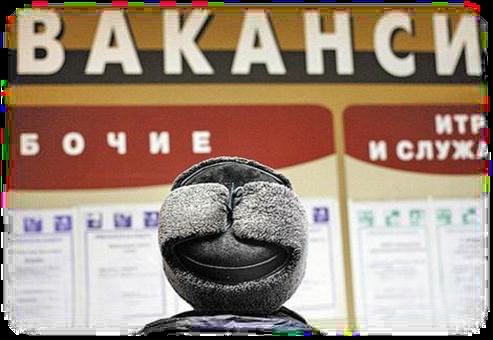 Уровень безработицы – 5,17 %
Доля населения, проживающего в населенных пунктах, не имеющих регулярного автобусного и (или) железнодорожного сообщения с административным центром муниципального района – 4,6%
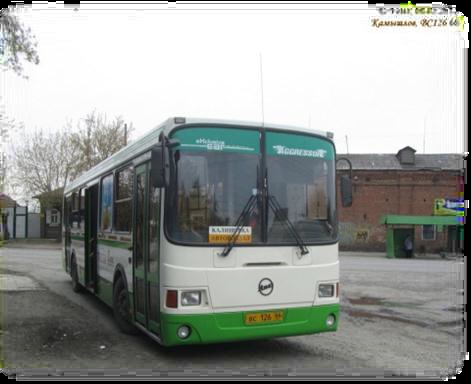 Спасибо за внимание !
Финансовый  отдел муниципального образования «Юринский муниципальный район»
Наш адрес: 425370, Республика Марий Эл, п. Юрино, 
ул. Красная площадь, д. 1 
Телефон: (83644) 3-26-63, 3-27-01. Факс(83644) 3-26-63. 
Адрес электронной почты: rfo-yur@minfin.mari.ru
Разработчиком презентации 
«Бюджет для граждан» по исполнению бюджета за 2016 год является 
Руководитель финансового отдела МО «Юринский муниципальный район» Красильникова Л.В.